What are we talking about?
Baptism is a Bible subject—the Bible is our only source of knowledge about it.
Baptism is a vitally important subject for us, for it comes from God Himself.
By definition, baptism is an immersion in water.
The Bible specifies that there is “one baptism” (Eph. 4:5).
The “one baptism” of the Bible is water baptism of Christ’s Great Commission.
The Bible teaches that baptism is tied to man’s relationship with God.
So, what is the Bible purpose for baptism?
What does baptism have to do (if anything) with my salvation?
This is a serious study!  We must find Bible truth on this subject!
What are we talking about?
The words “baptism,” “Baptist,” “baptize,” “baptizes,” “baptized” and “baptizing” are found 115 times in 91 verses in the New Testament:
Mt. 3:1
Mt. 14:8
Mk. 1:9
Lk. 3:7
Lk. 12:50
Jn. 4:1
Ac. 8:36
Ac. 18:8
1Co. 1:15
1Pe. 3:21
Mt. 3:6
Mt. 16:14
Mk. 6:14
Lk. 3:12
Lk. 20:4
Jn. 4:2
Ac. 8:38
Ac. 18:25
1Co. 1:16
Mt. 3:7
Mt. 17:13
Mk. 6:24
Lk. 3:16
Jn. 1:25
Jn. 10:40
Ac. 9:18
Ac. 19:3
1Co. 1:17
Mt. 3:11
Mt. 20:22
Mk. 6:25
Lk. 3:21
Jn. 1:26
Ac. 1:5
Ac. 10:37
Ac. 19:4
1Co. 10:2
Mt. 3:13
Mt. 20:23
Mk. 8:28
Lk. 7:20
Jn. 1:28
Ac. 1:22
Ac. 10:47
Ac. 19:5
1Co. 12:13
Mt. 3:14
Mt. 21:25
Mk. 10:38
Lk. 7:28
Jn. 1:31
Ac. 2:38
Ac. 10:48
Ac. 22:16
1Co. 15:29
Mt. 3:16
Mt. 28:19
Mk. 10:39
Lk. 7:29
Jn. 1:33
Ac. 2:41
Ac. 11:16
Ro. 6:3
Gal. 3:27
Mt. 11:11
Mk. 1:4
Mk. 11:30
Lk. 7:30
Jn. 3:22
Ac. 8:12
Ac. 13:24
Ro. 6:4
Eph. 4:5
Mt. 11:12
Mk. 1:5
Mk. 16:16
Lk. 7:33
Jn. 3:23
Ac. 8:13
Ac. 16:15
1Co. 1:13
Col. 2:12
Mt. 14:2
Mk. 1:8
Lk. 3:3
Lk. 9:19
Jn. 3:26
Ac. 8:16
Ac. 16:33
1Co. 1:14
Heb. 6:2
What are we talking about?
The “one baptism” of Christ’s Great Commission is taught in these verses, which will be examined in this series of studies:
Ac. 8:36
Ac. 18:8
1Co. 1:15
1Pe. 3:21
Ac. 8:38
1Co. 1:16
Ac. 9:18
1Co. 1:17
Ac. 10:47
Ac. 19:5
1Co. 12:13
Ac. 22:16
Ac. 10:48
Ac. 2:38
Mt. 28:19
Ac. 2:41
Ro. 6:3
Gal. 3:27
Ac. 8:12
Ro. 6:4
Eph. 4:5
Mk. 16:16
Ac. 8:13
Ac. 16:15
1Co. 1:13
Col. 2:12
Ac. 8:16
Ac. 16:33
1Co. 1:14
20 who formerly were disobedient, when once the Divine longsuffering waited in the days of Noah, while the ark was being prepared, in which a few, that is, eight souls, were saved through water.
 21 There is also an antitype which now saves us—baptism (not the removal of the filth of the flesh, but the answer of a good conscience toward God), through the resurrection of Jesus Christ.
Divine longsuffering
saved
saves
Salvation is only possible through the patience and mercy of God!
Noah and his family were saved because “the Divine longsuffering waited.”
Man is able to be saved today because “the Divine longsuffering” is waiting (2 Pet. 3:9, 15; Rom. 2:4).
Thus, it is imperative that we respond appropriately to the Divine longsuffering.
The key word in these verses has to do with being “SAVED.”
Man’s greatest need today is to be “saved,” but to be “saved” in the way that the Bible teaches us to be saved.
The Bible affirms that being saved can only be done through Christ and done God’s way.
We must define and understand “saved” in the way the Bible defines it!
I.	Baptism is an “antitype” of Noah’s salvation.
In English, the word “antitype” is defined as “something that corresponds to or is foreshadowed in a type.”
In the study of the Bible, there are numerous types and antitypes.
Types foreshadow that which is to come.
Antitypes are the substance or the reality of that which was foreshadowed.
The “shadow” and “copy” of things in the Old Testament foreshadowed “the very image” of “the good things to come” in and under the New Testament (Heb. 10:1; 8:5; 9:24).
The Greek word for “antitype” is antitupos (compound of anti and tupos).
The word anti originally meant “opposite,” then “of various types of correspondence.”
The word tupos was used of: 
“an impression…a mark made as the result of a blow or pressure.”
something that was struck (or hammered/impressed) into a shape, form or pattern.
Therefore, the anti-type is that which stands over against or corresponds to the type.
The “type” was “a figure of something future or prophetic, called the ‘Antitype.’”
I.	Baptism is an “antitype” of Noah’s salvation.
There are numerous types (shadows, copies) in the Old Testament of New Testament antitypes (realities, originals).
I.	Baptism is an “antitype” of Noah’s salvation.
Consider some parallels (types and antitypes) in 1 Peter 3:20-21:
I.	Baptism is an “antitype” of Noah’s salvation.
Consider some parallels (types and antitypes) in 1 Peter 3:20-21:
Noah’s salvation was “through water,” which became the type (or figure, shadow or copy) of our salvation through baptism (which is the true reality of God’s design).
The Greek preposition dia is used here.
Dia is a “marker of extension through an area or object.”
Dia is a “marker of instrumentality or circumstance whereby something is accomplished or effected.”
“The water is in the Apostle’s view the medium of saving…”
I.	Baptism is an “antitype” of Noah’s salvation.
I.	Baptism is an “antitype” of Noah’s salvation.
II.	God singles out “baptism” and says that it “saves us.”
Each and every thing that the Bible says “saves” us truly “saves” us.
It is not contradictory for the Bible to say in one verse that “this thing” saves us and then to say in another verse that “that thing” saves us.
One can be saved (and is only saved) when he collects all that the Bible teaches and properly responds to it.  “The sum of [God’s] word is truth” (Psa. 119:160).
Thus, in 1 Peter 3:21, God could have mentioned whatever He wanted as something that “now saves us.”
It is highly instructive, then, that God chose baptism as the instrument by which to exert His saving power.  
BEFORE Bible baptism, salvation does NOT exist.
AFTER Bible baptism, salvation from sin DOES exist.
WITHOUT baptism, salvation from sin is NOT possible.
The message God communicated through Peter in 1 Peter 3:21 is the SAME message God communicated through Peter on Pentecost in Acts 2:37-38.
II.	God singles out “baptism” and says that it “saves us.”
Therefore, to say that “baptism does NOT save” contradicts Peter and God!
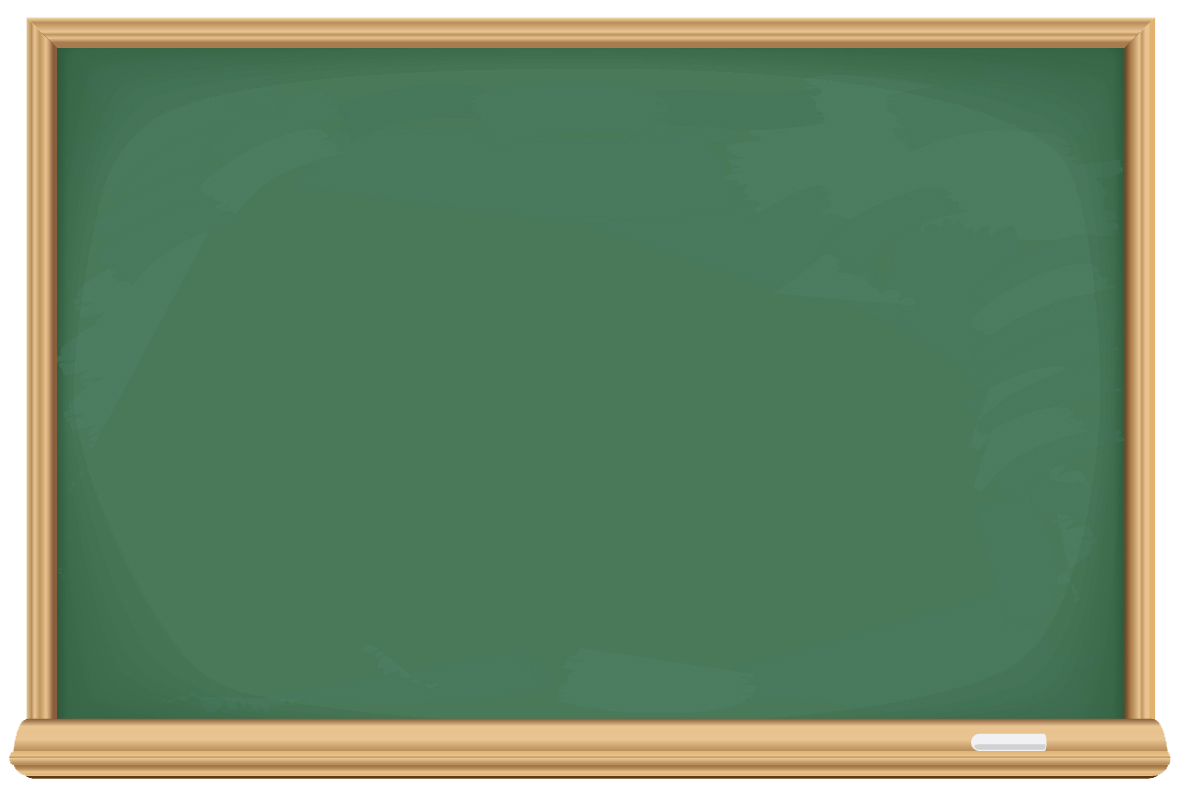 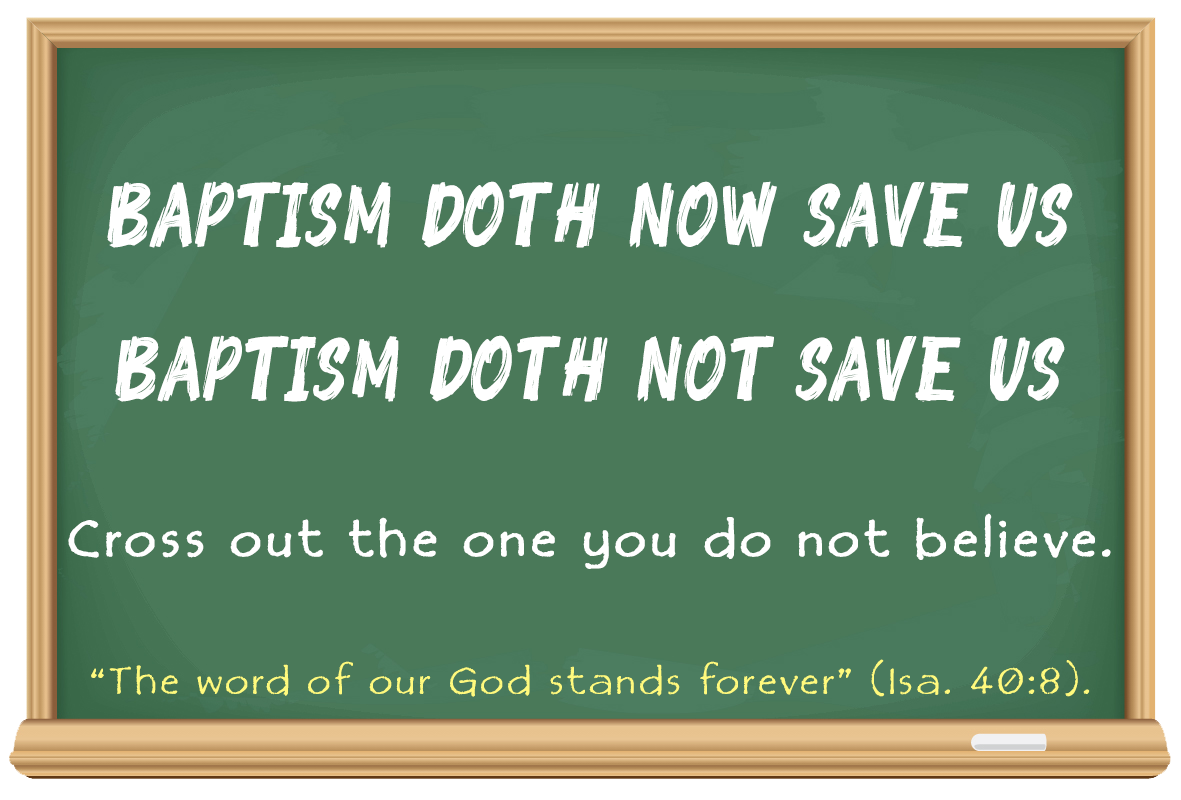 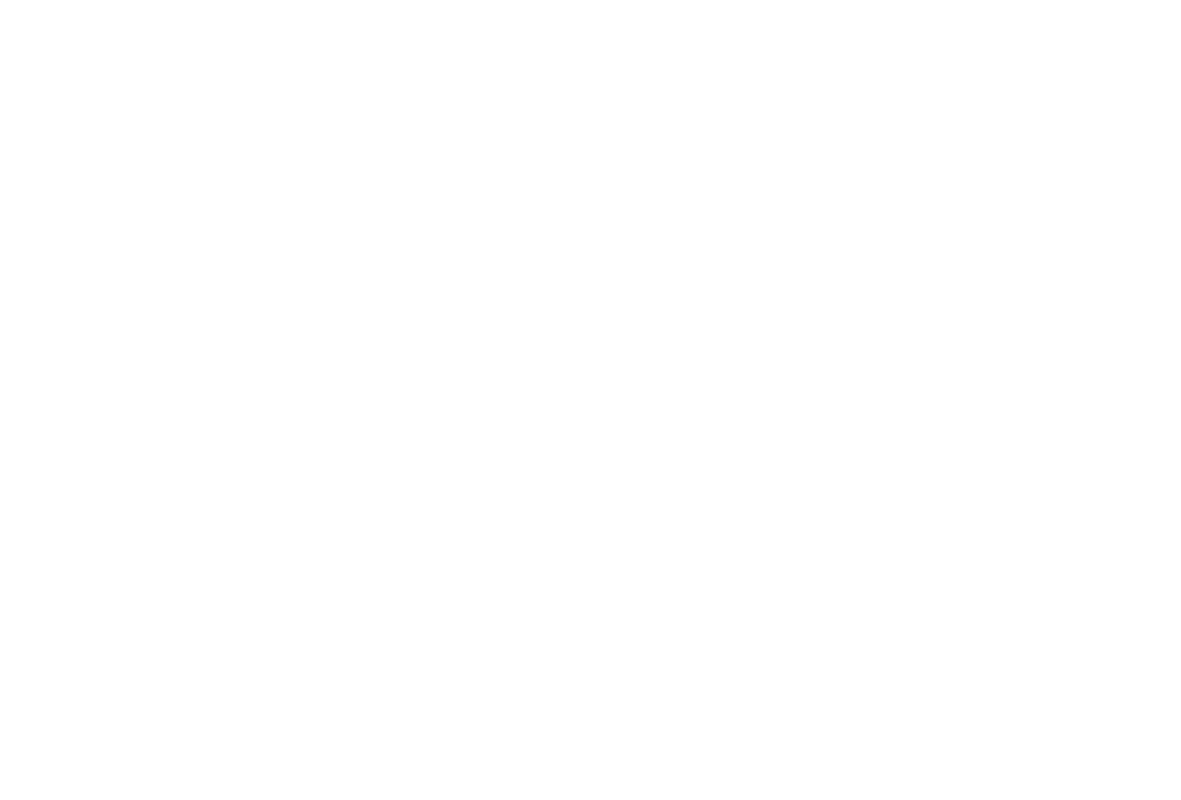 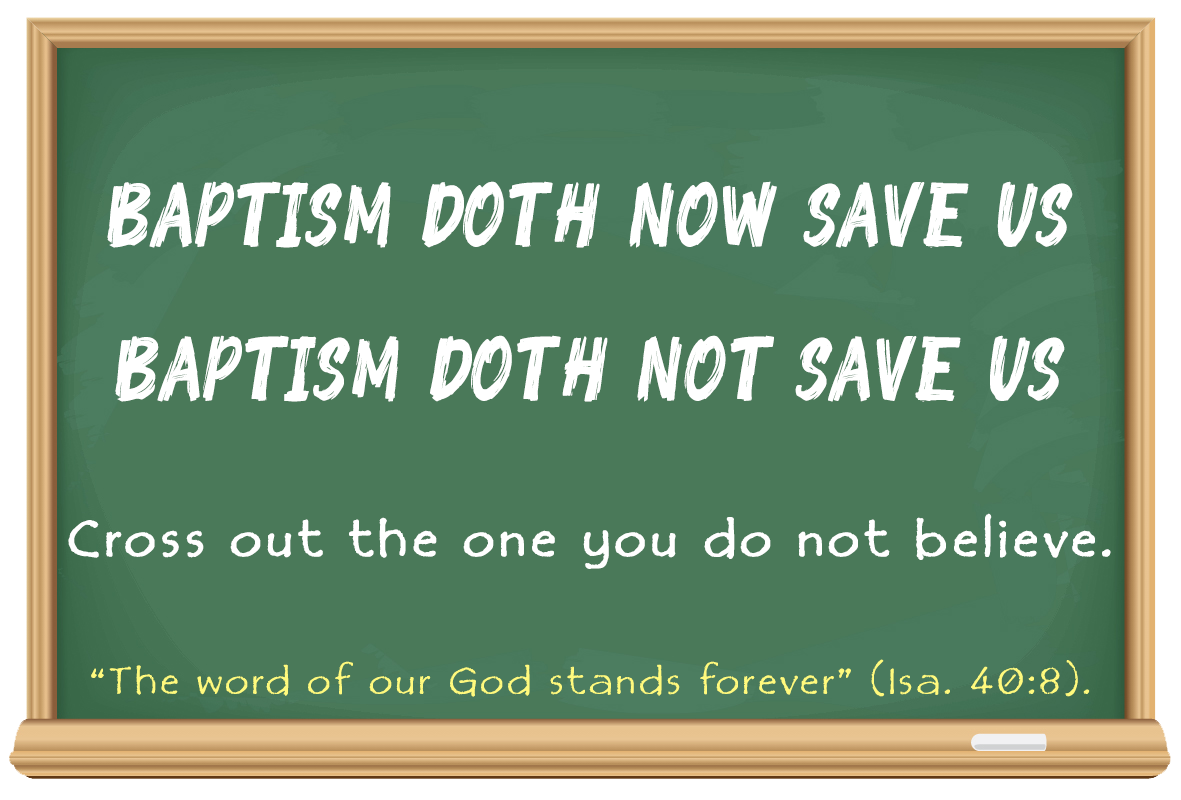 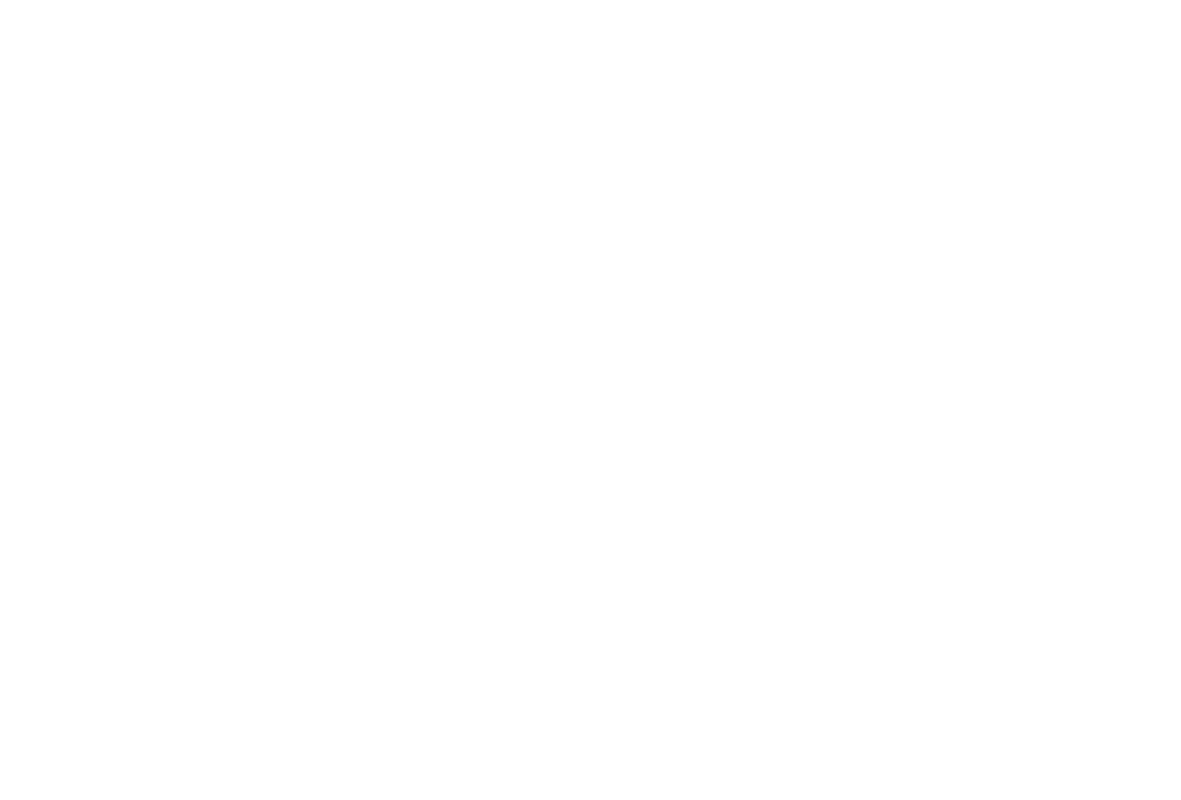 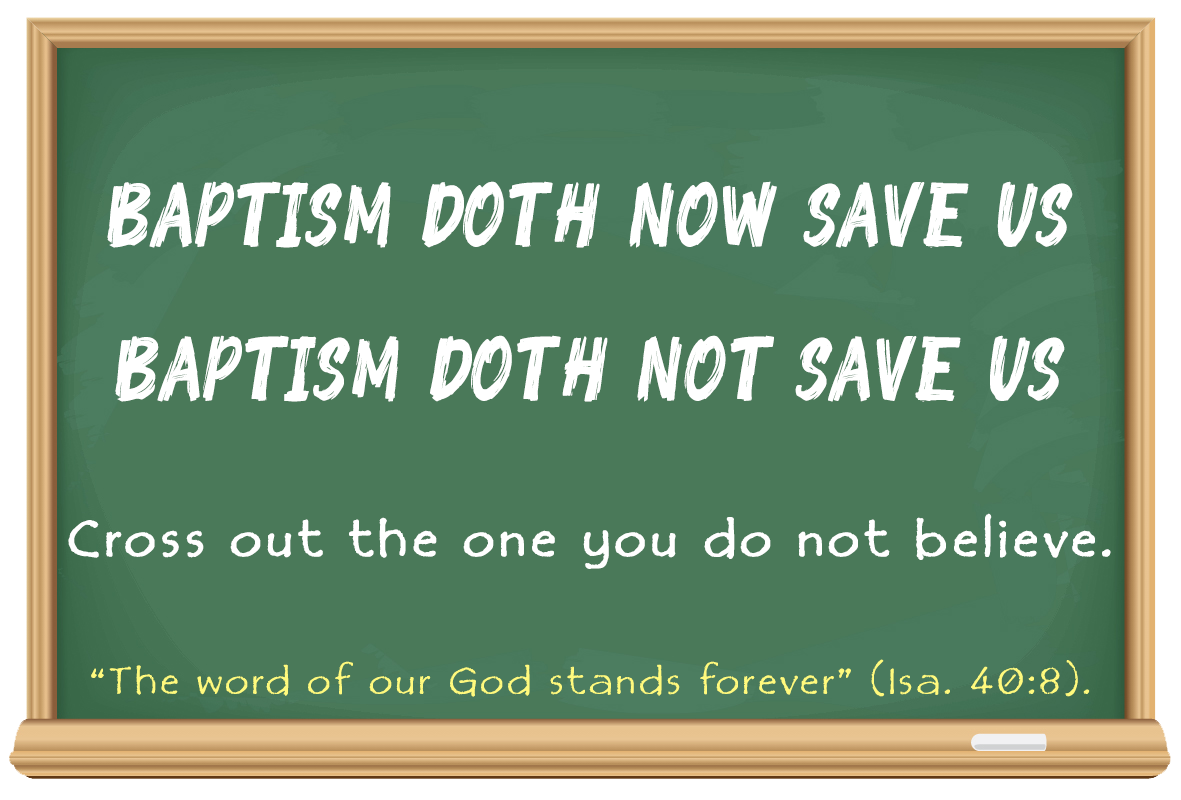 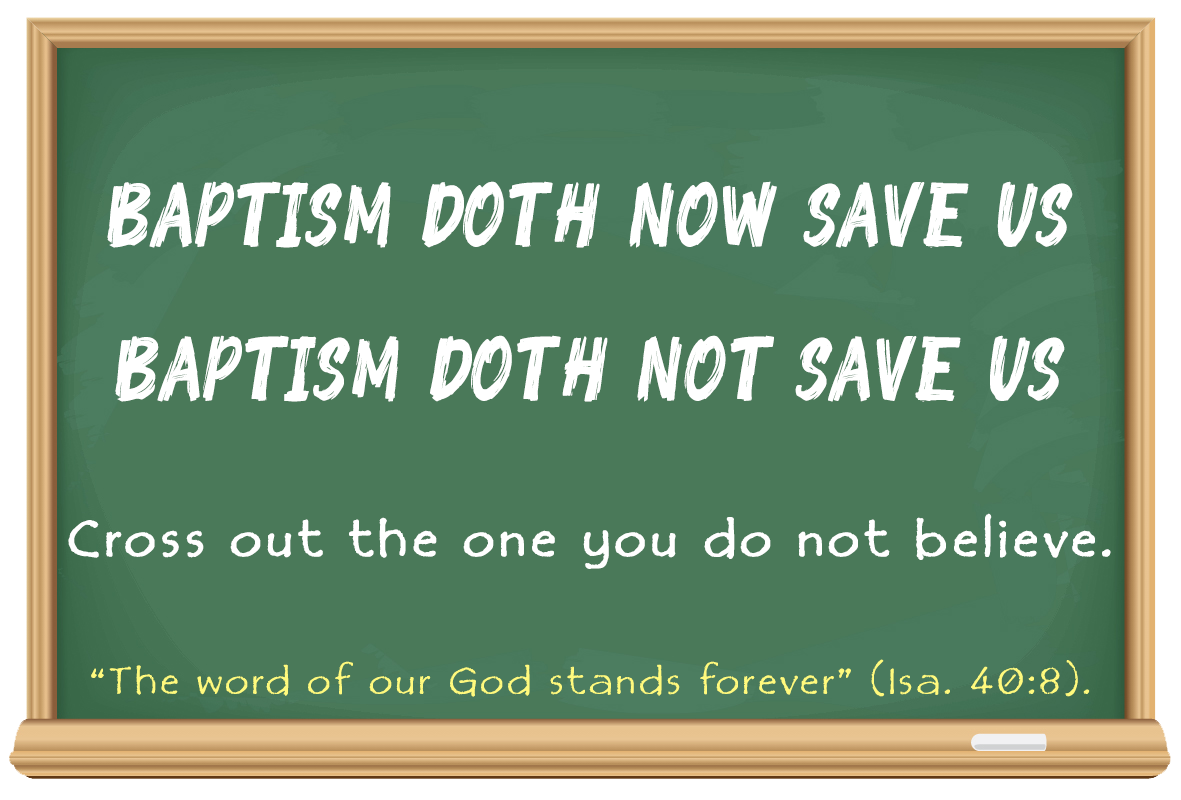 III.	 Baptism is an appeal to God.
Various translations use various words in this verse:
“…the ANSWER of a good conscience toward God” (KJV, NKJV).
“…an APPEAL to God for a good conscience” (NASB, ESV).
“…the INTERROGATION of a good conscience toward God” (ASV).
“…the PLEDGE of a clear conscience toward God” (NIV).
The Greek word used in this verse states that baptism is an eperotema:
“It was used by the Greeks in a legal sense, as a ‘demand or appeal.’”
“A formal request, appeal…an appeal to God.”
“An inquiry, a question, a demand…earnest seeking, i.e., a craving, an intense desire.” 
“A question, an inquiry…a demand [in] 1 Peter 3:21.”
It is associated with the verb eperotao, which means, “to put a question to, ask; to make a request, ask for.”
III.	 Baptism is an appeal to God.
Thus, in baptism, an appeal is made “to God.”  But, for what?  Why?
By the very act of baptism, one is calling upon God and appealing to Him to do, in that moment, what He has promised to do.
In baptism, one is “buried [and]…raised with Him through faith in the working of God” (Col. 2:12).
In baptism, one is placing his “faith” in God and “in the working of God” to save him.
III.	 Baptism is an appeal to God.
This “appeal to God,” then, parallels “calling on the name of the Lord.”
IV.	Baptism is an appeal to God for a good conscience.
Is it “of” a good conscience or “for” a good conscience?
It can mean “an appeal to God for a clear conscience.”
It can mean “avowal of consecration to God after inquiry, having repented and turned to God.”
It can mean “the seeking after God in a good and pure conscience.”
Various ones seem to take position on both sides.
Contextually, “for” seems to fit.  There is a reason for the appeal.
The book of Hebrews places the good conscience upon one’s salvation.
“Let us draw near with a true heart in full assurance of faith, having our hearts sprinkled from an evil conscience and our bodies washed with pure water” (Heb. 10:22).
“…how much more shall the blood of Christ…cleanse your conscience from dead works to serve the living God?” (Heb. 9:14).
It is in his baptism, when he appeals to God, that:
The blood of Jesus cleanses him from sin (cf. Rom. 6:3-4), and 
He obtains (after obeying God) a cleansed/good conscience (and not before).
A genuinely good conscience cannot exist before baptism!
V.	The resurrection of Christ is the power behind baptism.
Peter connects baptism with the resurrection of Jesus Christ.
In order to obtain the benefits of the resurrection of Christ, baptism is essential.
The only way that baptism has any efficacy is because of the resurrection of Christ.
The Bible nowhere teaches that it is human power that saves.
Everything (including our salvation) depends on Christ conquering death and reigning at God’s right hand.
The Greek preposition dia is used here, which is a “marker of instrumentality or circumstance whereby something is accomplished or effected.”
Thus, the power to save mankind and the power found in baptism is accomplished or effected only THROUGH the death, burial and resurrection of Jesus Christ!
V.	The resurrection of Christ is the power behind baptism.
Baptism is tied directly to Christ’s resurrection elsewhere in the New Testament.
“Or do you not know that as many of us as were baptized into Christ Jesus were baptized into His death?  Therefore we were buried with Him through baptism into death, that just as Christ was raised from the dead by the glory of the Father, even so we also should walk in newness of life.  For if we have been united together in the likeness of His death, certainly we also shall be in the likeness of His resurrection” (Rom. 6:3-5).
“…buried with Him in baptism, in which you also were raised with Him through faith in the working of God, who raised Him from the dead.  And you, being dead in your trespasses and the uncircumcision of your flesh, He has made alive together with Him, having forgiven you all trespasses… If then you were raised with Christ, seek those things which are above, where Christ is, sitting at the right hand of God” (Col. 2:12-13; 3:1).
Note that it is “through” His death, burial and resurrection that “baptism saves.”
“Baptism now saves you…through the resurrection of Jesus Christ” (1 Pet. 3:21).
Only after and through His resurrection can we be saved.
Only after and through baptism can we be saved.
VI. Baptism is placed, in order, before salvation.
It doesn’t get any simpler than looking at the order of the words used by God.
God placed baptism before salvation.
This order is significant.
There is no Biblical rationale for placing salvation before baptism.
Baptism must come before God will forgive sins (see also Mark 16:16; Acts 2:38; 22:16).
Anyone who places baptism after salvation changes God’s order.
Who is man to change what the Lord has said, by “adding to” or “taking from” His Divine order (Rev. 22:18-19)?
There is not one single place in the New Testament where God places baptism after salvation.  That fact is significant!
VII. Answering Objections
Someone says: “You cannot prove that the baptism in 1 Peter 3:21 is water baptism and not a kind of Spirit baptism that man experiences.”
That’s actually the apostle’s whole purpose as he ties the events in Noah’s salvation to the events in one’s salvation now.
Water is prominent in the context, and it is what links baptism with the flood.
Peter cannot be talking about literal “water” in the flood (in verse 20) and anything but literal water in “baptism” (in verse 21).  
It would be non-sensical to make the comparison and not be talking about water baptism.
Otherwise, the word “baptism” (which demands a literal act with literal water) doesn’t fit here.
The burden of proof is upon someone to prove that Peter is not talking about water baptism—such cannot be done.
VII. Answering Objections
Someone says: “Water baptism is in view, but baptism is only a ‘figure’ which ‘symbolizes’ in that moment the salvation that has already occurred in one’s heart at the moment he had faith in Jesus Christ.”
Some argue this by misapplying the words of the KJV, where it says, “The like figure whereunto even baptism doth also now save us.”  
They claim that baptism is a “figure” because that word is used in the verse.
In actuality, the flood in this passage is the figure (the type) and baptism is the “like figure” (i.e., the antitype, the reality, the true likeness).  (See pages 64-66 for explanation of type and antitype.)
Thus, if there is anything in this passage that is a “symbol,” it is the flood, for God used it as a shadow (to “symbolize”) the saving power of baptism in the New Testament.
However, it is basic to understand that Peter is discussing and comparing two very literal events: the events of the flood (in saving Noah) and the events of baptism (in saving man).
VII. Answering Objections
Someone says: “Water baptism is in view, but baptism is only a ‘figure’ which ‘symbolizes’ in that moment the salvation that has already occurred in one’s heart at the moment he had faith in Jesus Christ.”
This passage in no way teaches that baptism is a figure or a symbol of having already been saved.
In fact, it teaches the complete opposite!
Just like Noah was saved through the literal water when he obeyed God, we are saved through literal water when we obey God in baptism.
The entire New Testament teaches that literal baptism is essential and precedes salvation:
“He who believes (literally) and is baptized (literally) will be saved (literally)” (Mark 16:16).
“Repent (literally) and be baptized (literally) for the remission of sins (literally)” (Acts 2:38).
“Arise (literally) and be baptized (literally) and wash away your sins (literally)” (Acts 22:16).
“Baptism (literally) doth also now save us (literally)” (1 Pet. 3:21).
VII. Answering Objections
Someone says: “You cannot rightly state that water saved Noah just like baptism saves us, for Noah was never in the water.  He was in the ark.  Since Noah stayed out of the water and was saved, how can his salvation be compared with ‘salvation by baptism’?”
First of all, to argue against water saving Noah and to dismiss the parallel is to argue against God and this very plain passage in 1 Peter 3:20-21.  
It is God who made the argument and the parallel!
It is God who stated that Noah was saved through water!
The point of the text is to show Noah’s salvation to be a figure of our salvation, to show his salvation through water to be a figure of our salvation through baptism in water.
If the rationalization of this argumentation is valid, then the world in Noah’s day was lost by getting into the water.  
Thus, in parallel form, we’d better not be baptized in water at all, lest we become lost just by getting in the water.
You can argue against the truth, but the truth is still there and stands forever!
VIII.	Summary of the place God has given baptism in   1 Peter 3:21
Salvation by baptism is an antitype of Noah’s salvation.
God singles out “baptism” and says that it “saves us.”
Baptism is an appeal to God.
Baptism is an appeal to God for a good conscience.
The resurrection of Christ is the power behind baptism.
Baptism is placed, in order, before salvation.
Baptism is essential
to being saved and
receiving a good conscience!
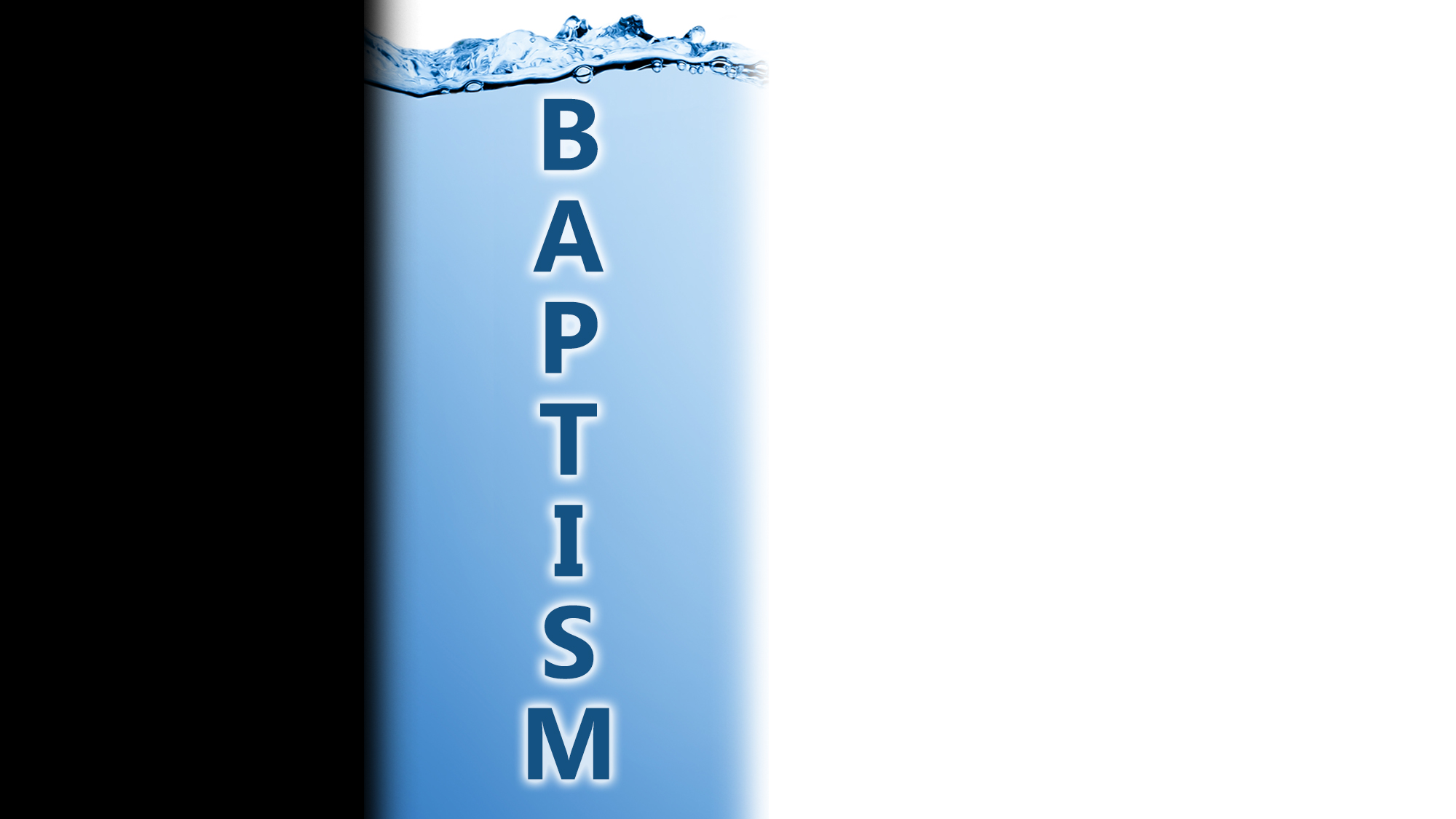 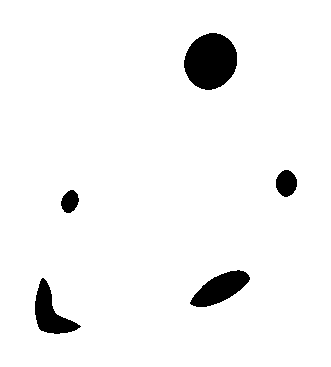 Sinner
Matthew 28:18-20

Mark 16:15-16
Acts 2:38
Acts 22:16
Romans 6:3-4, 17

Galatians 3:26-27

1 Peter 3:21
Becoming a Christian
Entering a new relationship with God
Being saved from sin
Obtaining the remission of sins
Washing away sins
Getting into Christ and His blood
Entering a new life, free from sin
Becoming a son of God
Getting into Christ, putting on Christ
Being saved
Receiving a good conscience
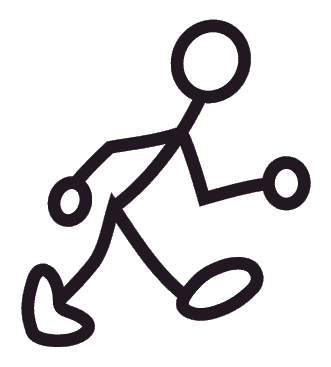